Ukraine
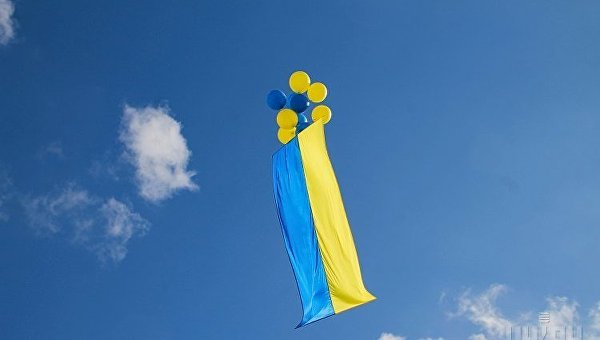 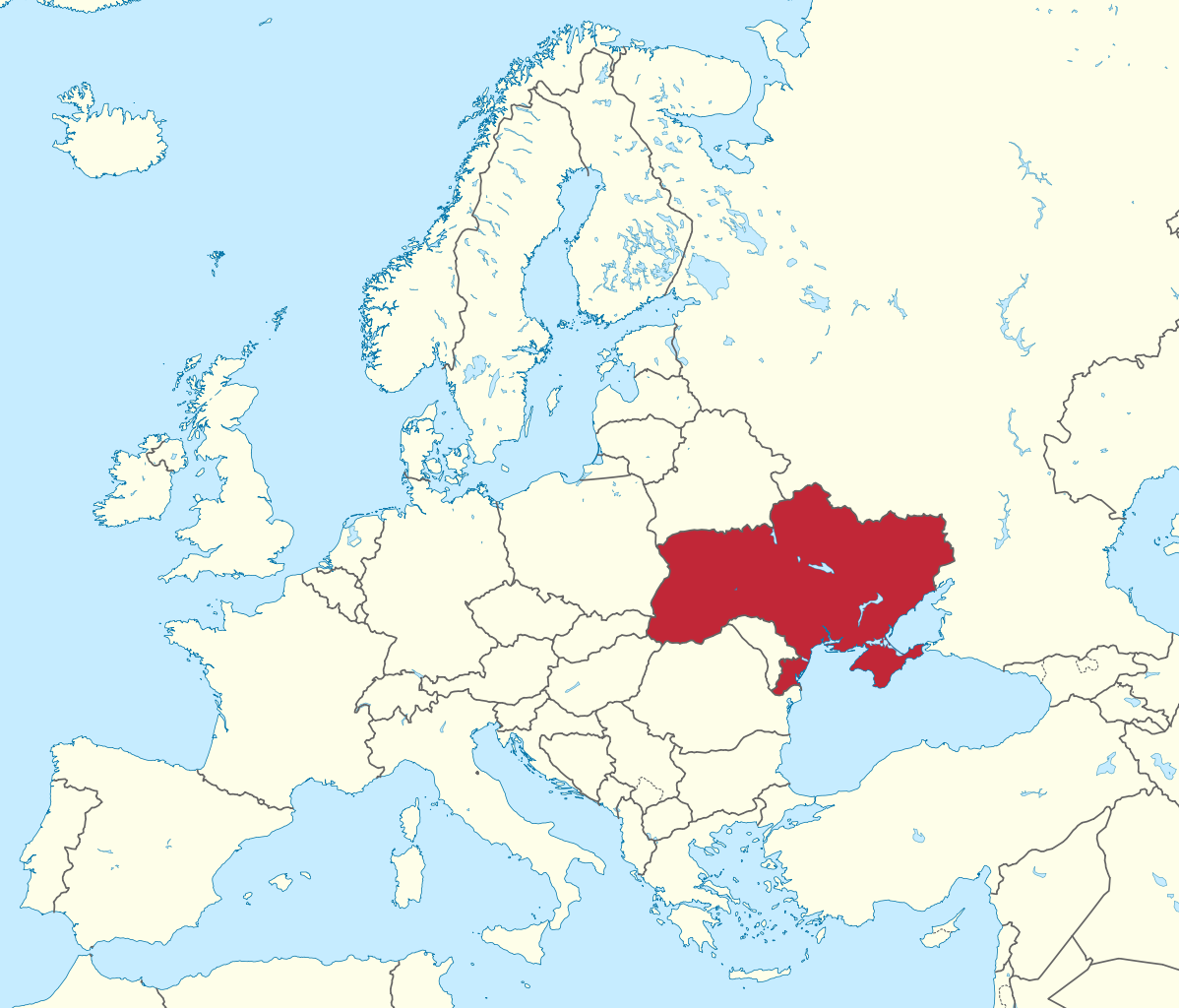 Horodyshche economic lyceum
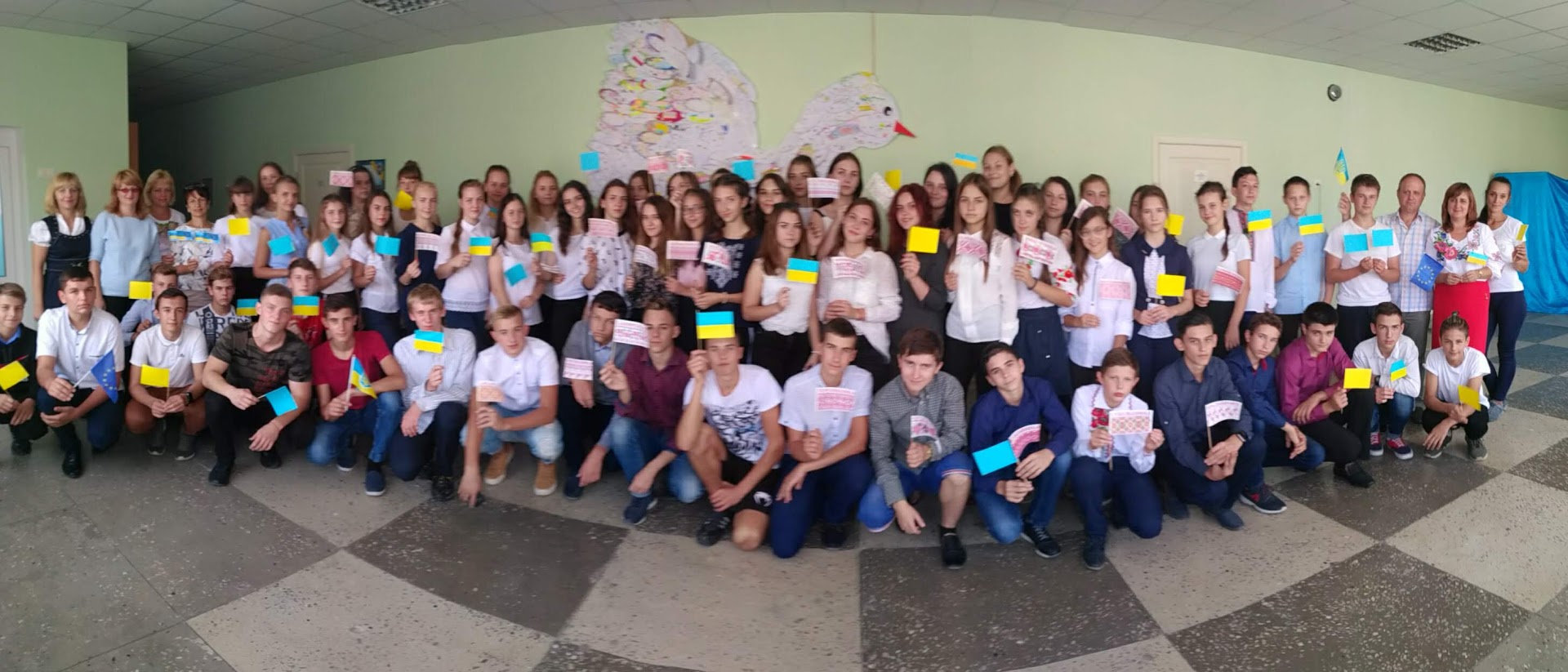 We are participants of 
“No. More. Plastic.”project project
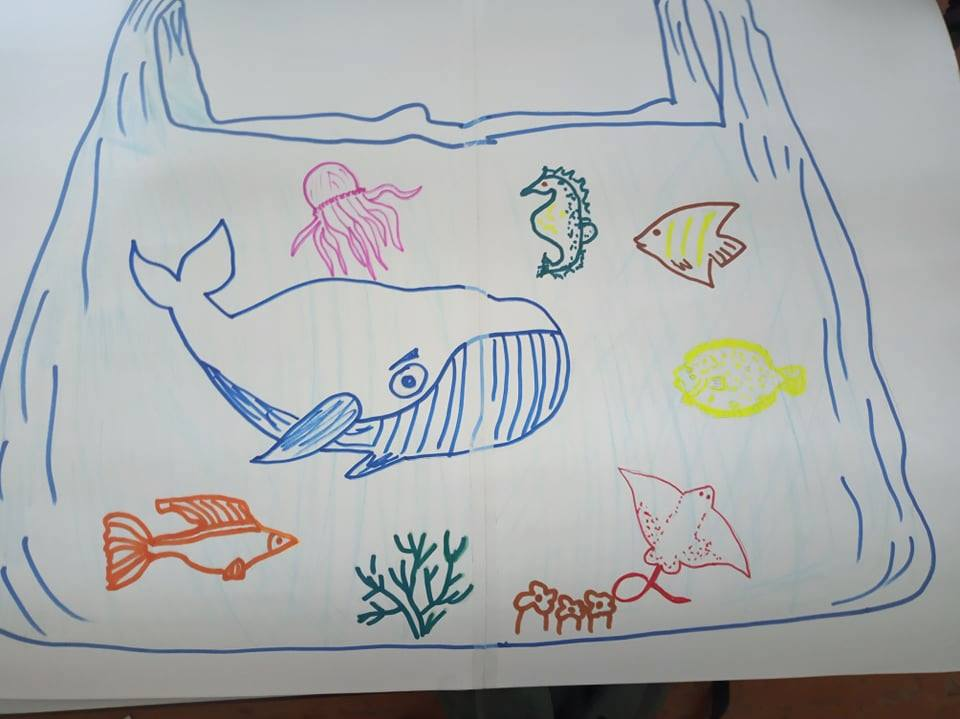 Amount of participants:Teachers – 2Students – 80
Teachers who are responsible Shastun Victorya       Marchenko Oksana
* Cleaning the places around our river  Vilshanka*  One student recorded a video appealing to local citizens to be eco-friendly.
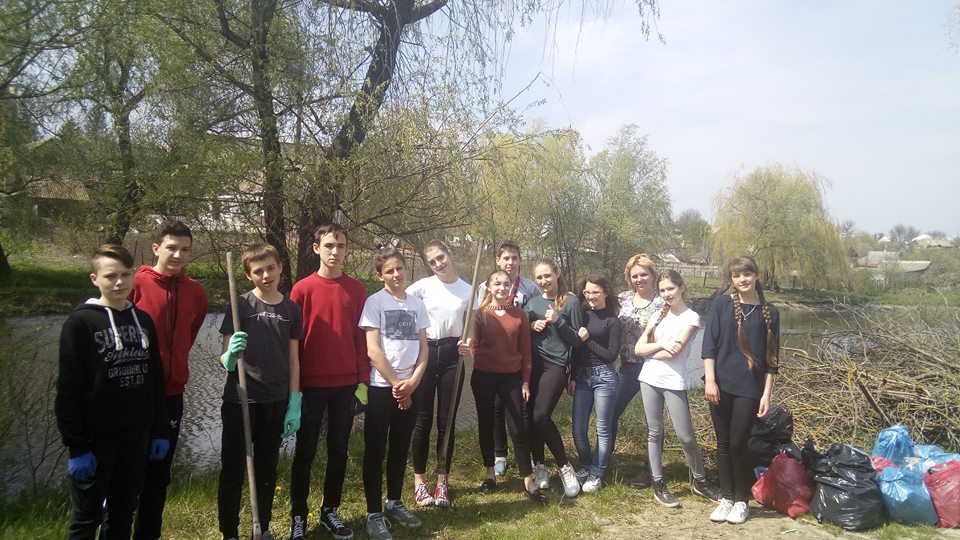 Cleaning the places around our local river  Vilshanka and announcing main ideas of the project
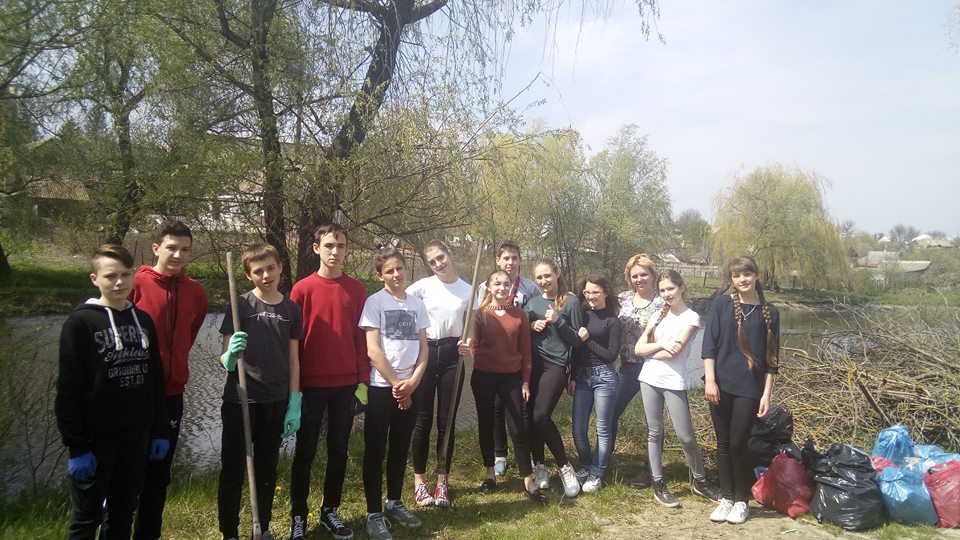 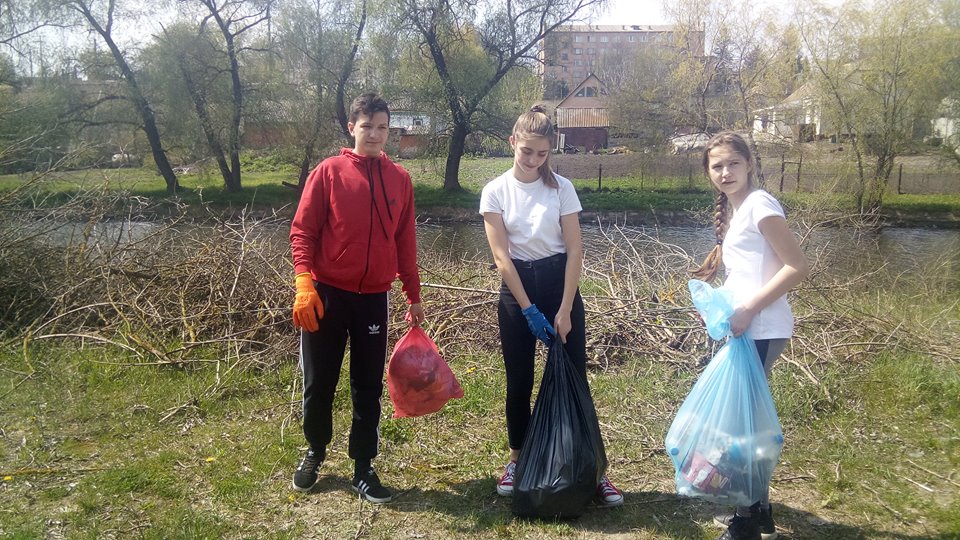 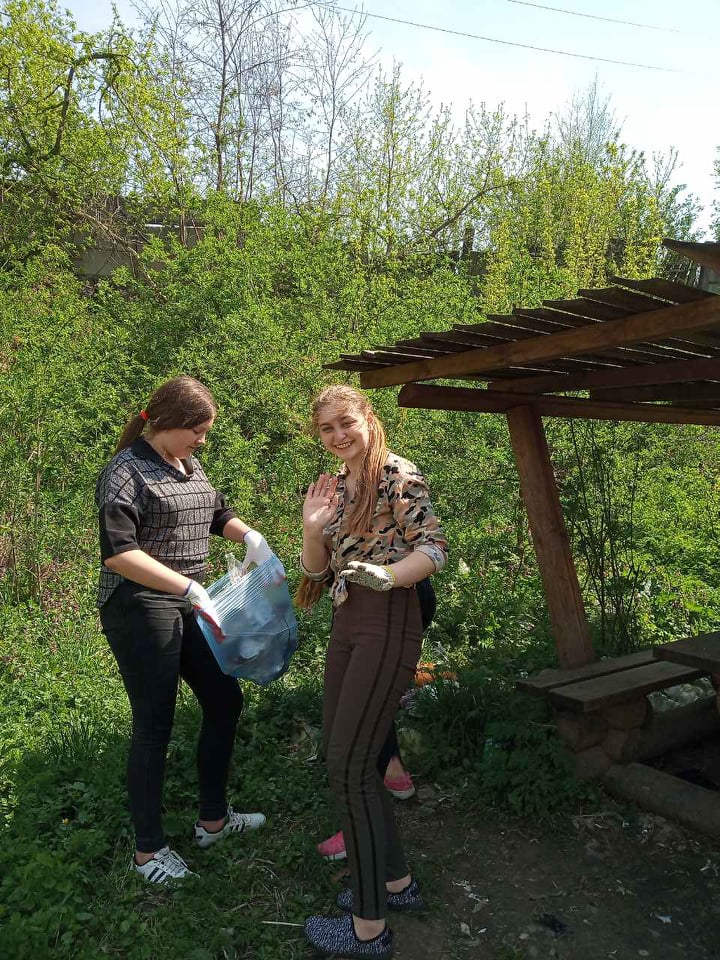 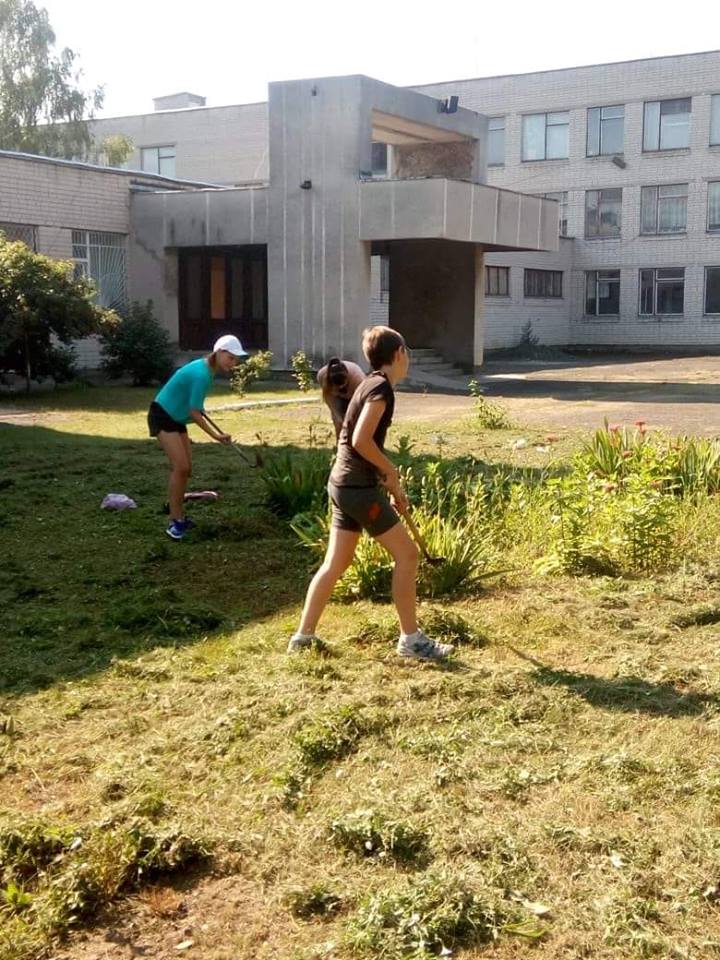 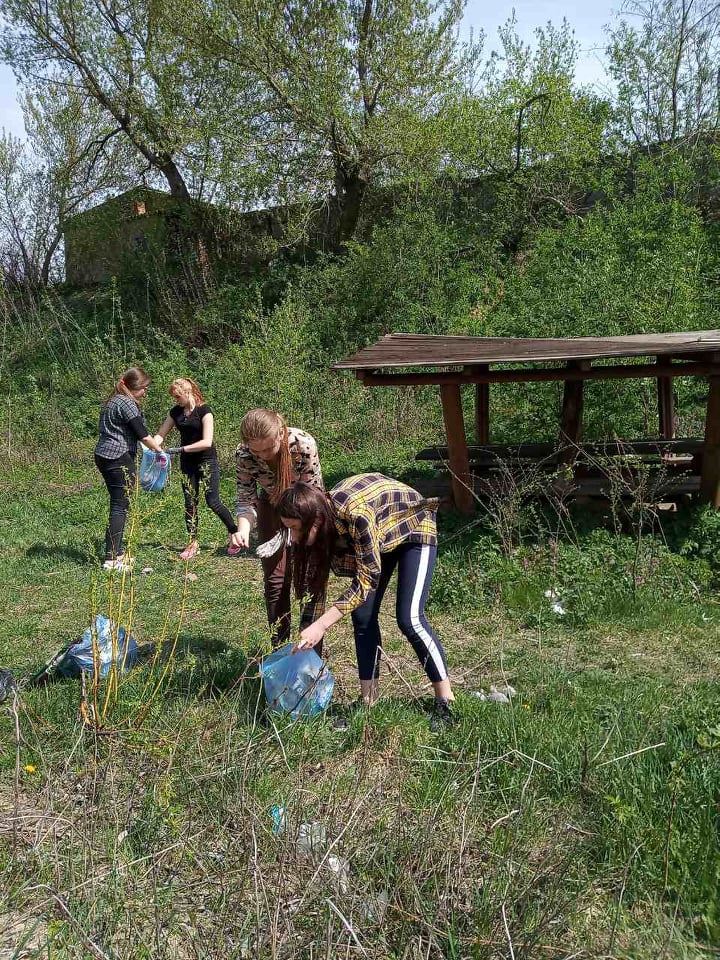 We cleaned this place and made it better  before                                             after
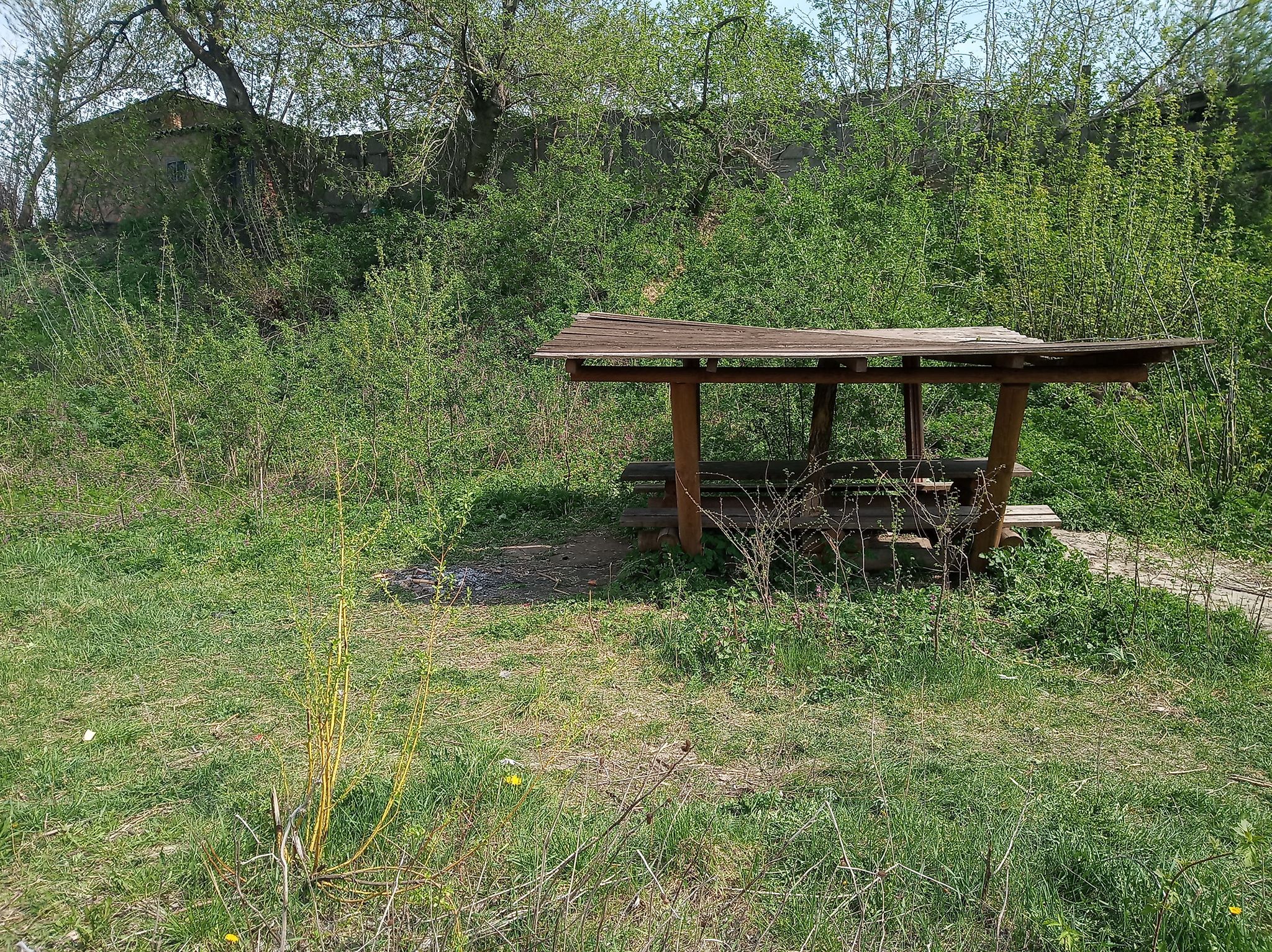 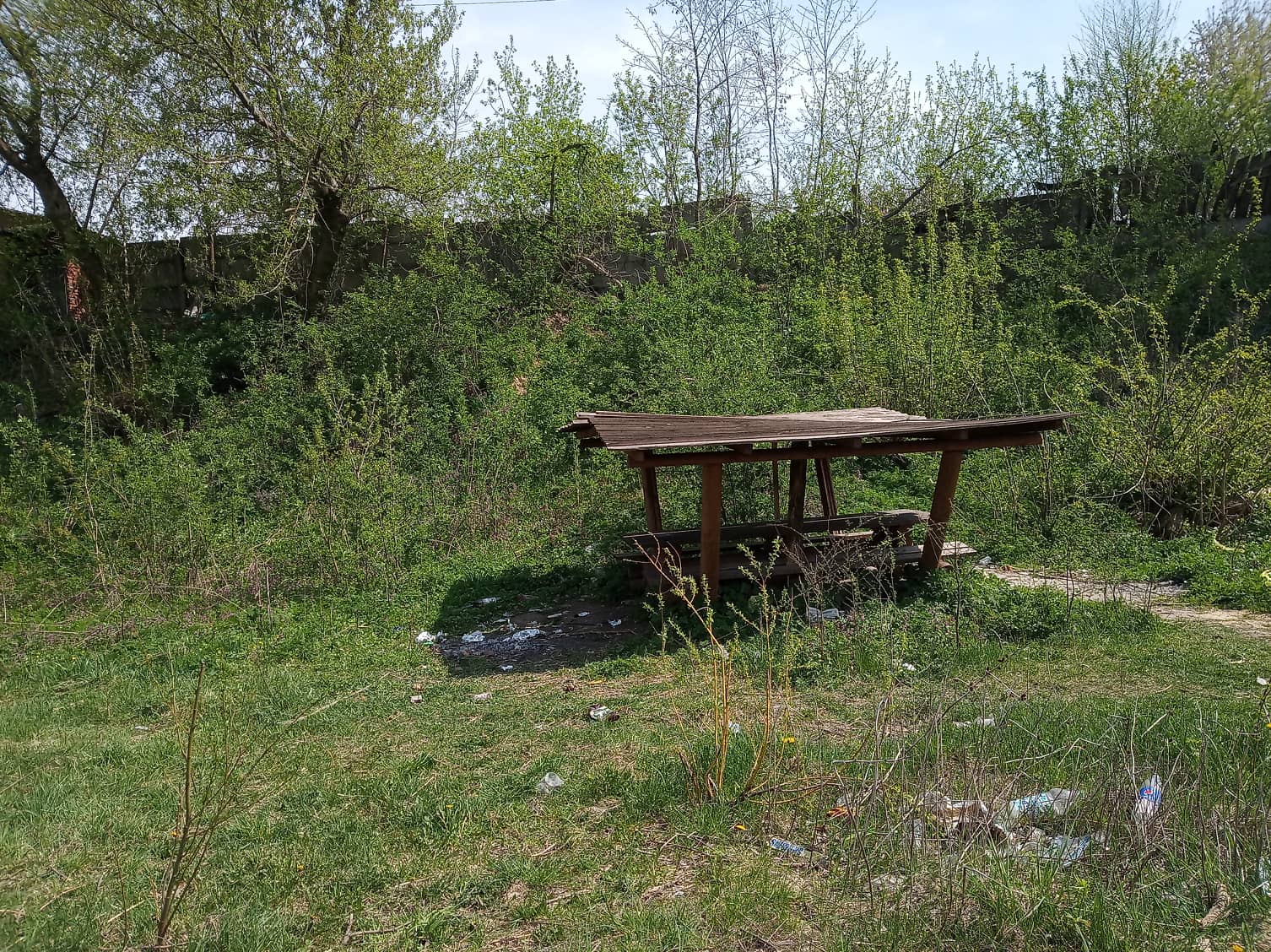 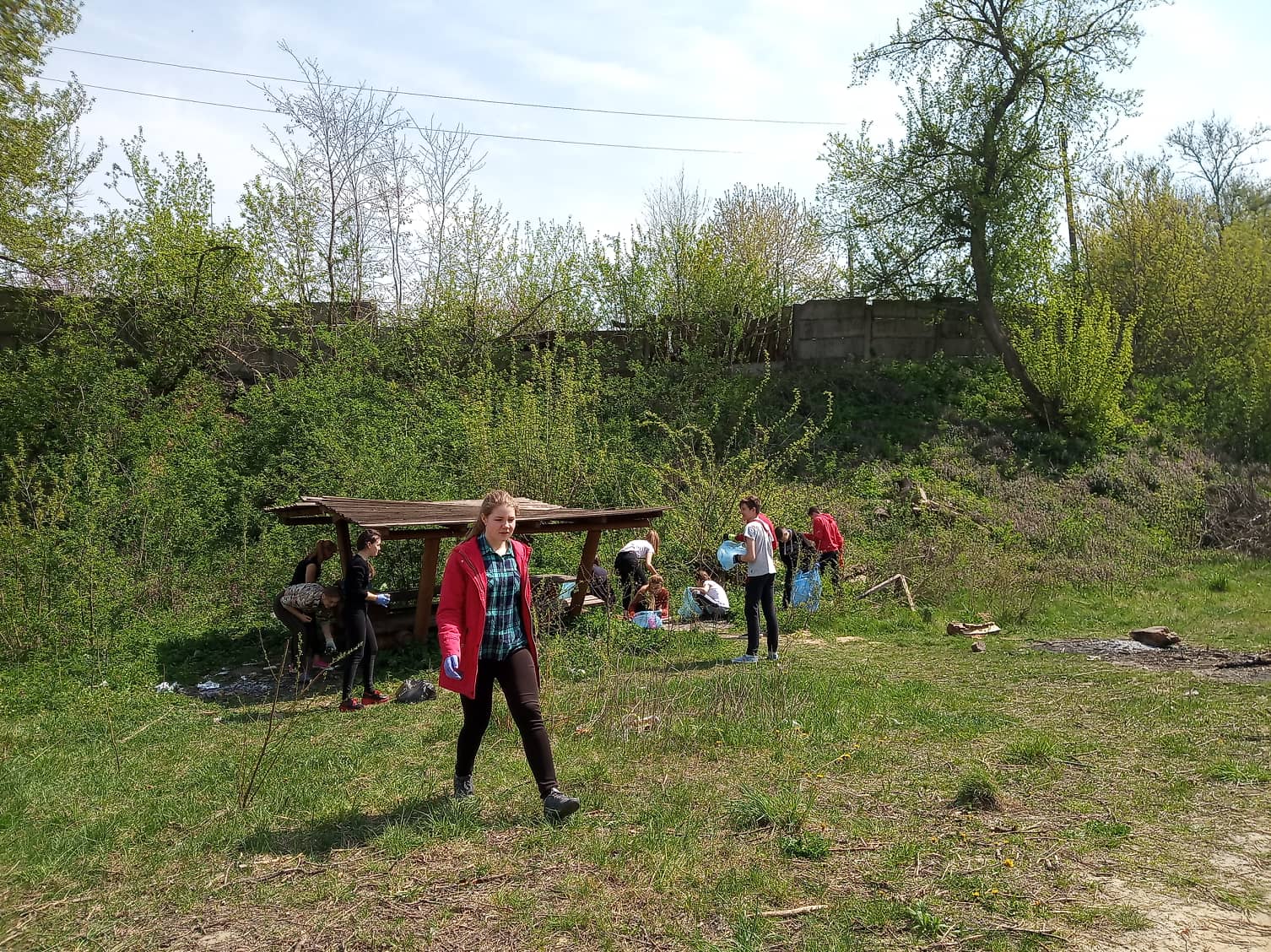 Making a poster
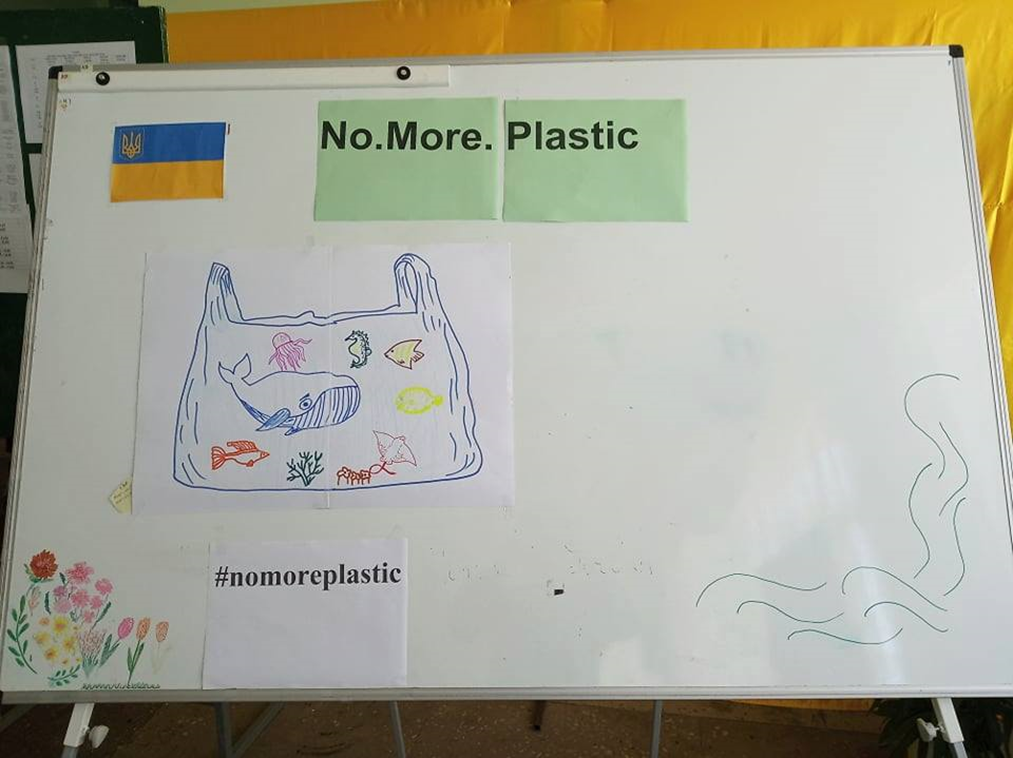 Skype meeting with Kherson gymnasium  № 1
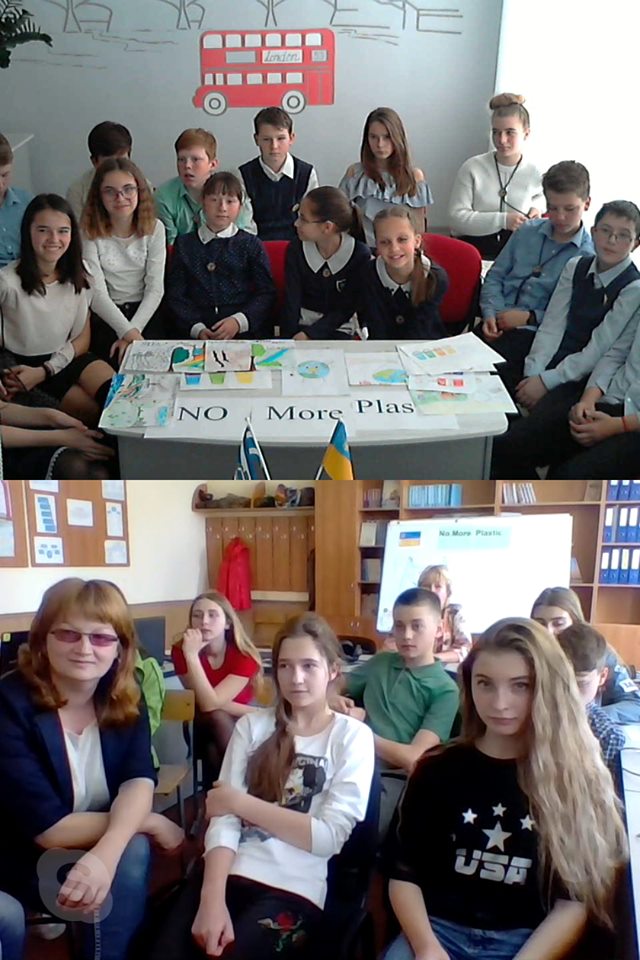 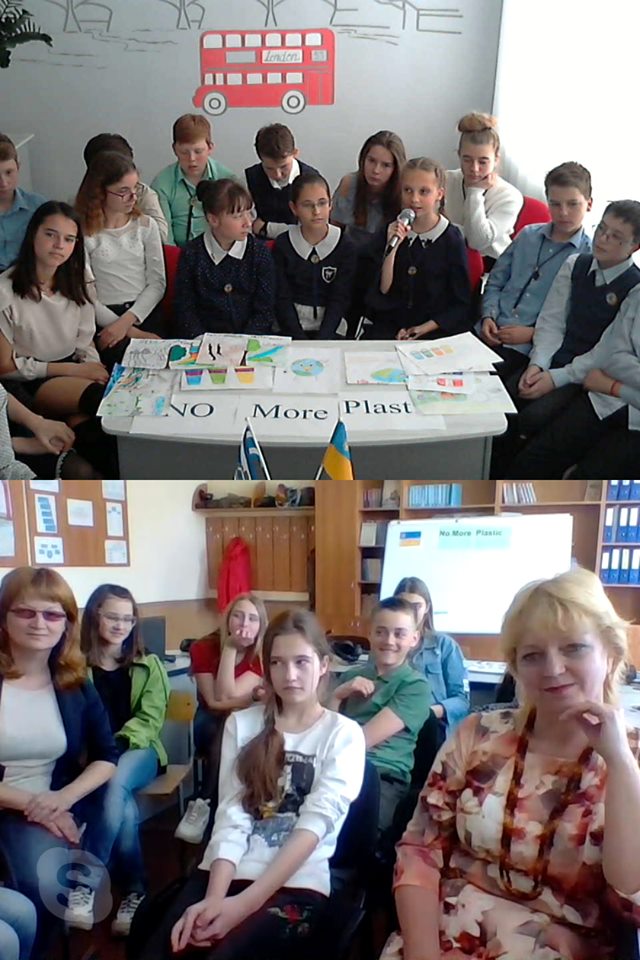 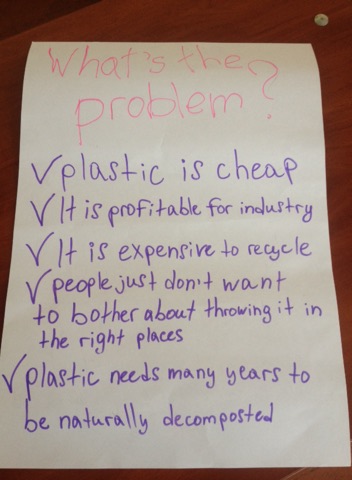 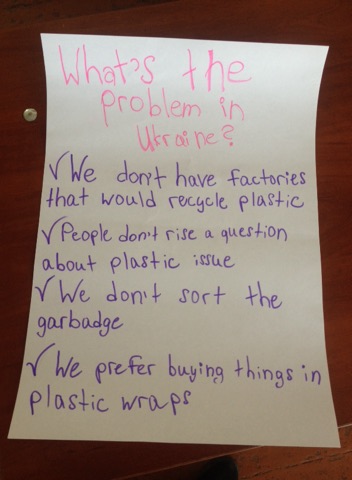